CSCE 212H Computer Architecture
Lecture 1Introduction to Computer Architecture
Topics
Representations of Data
Computer Architecture
C Programming
Unsigned Integers
Signed magnitude
Two’s complement
January 16, 2018
Course Pragmatics
Syllabus
Instructor: Manton Matthews
Website: http://www.cse.sc.edu/~matthews/Courses/212/index.html
Text 
"Computer Systems: A Programmer's Perspective" 3rd edition by Randal E. Bryant and David O'Hallaron, Prentice-Hall 2016. 
Important Dates on website

Academic Integrity 

Slides are based on text, some directly supplied by the authors
What is Computer Architecture?
Computer Architecture is the attributes of a [computing] system as seen by the programmer, i.e.  the conceptual structure and functional behavior, as distinct from the organization of the data flows and controls the logic design, and the physical implementation.    						– Amdahl, Blaaw, and Brooks,  1964
The term computer architecture was first used in 1964 the designers of the IBM System/360.

The IBM/360 was a family of computers all with the same architecture, but with a variety of organizations(implementations).
What and Why for this course
Architecture from the programmer perspective
Use knowledge of architecture to improve performance
Topics
Representations of Data 
Basic Computer Organization 
Instruction Set Design 
Pipelining 
HDL 
Memory Hierarchies 
Basics of Performance Evaluation 
Interconnection Basics
The goal is to provide foundational knowledge in the structure and organization of machines to enable you to write better programs
Umax, Tmax, Tmin, Max Float
Unsigned


Two’s complement


Floats

Doubles
Carnegie Mellon
Great Reality #1: Ints are not Integers, Floats are not Reals
Example 1: Is x2 ≥ 0?
Float’s: Yes!
Int’s:
 40000 * 40000  ➙ 1,600,000,000
 50000 * 50000  ➙ ??
Example 2: Is (x + y) + z  =  x + (y + z)?
Unsigned & Signed Int’s: Yes!
Float’s:	
 (1e20 + -1e20) + 3.14 --> 3.14
 1e20 + (-1e20 + 3.14) --> ??
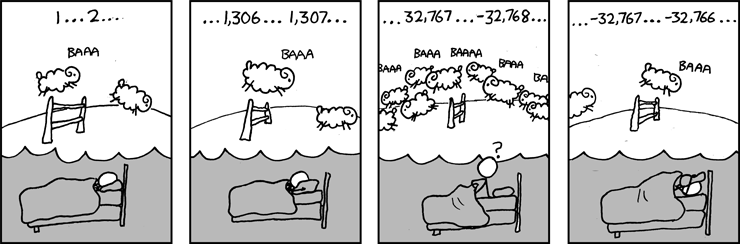 Source: xkcd.com/571
Carnegie Mellon
Computer Arithmetic
Does not generate random values
Arithmetic operations have important mathematical properties
Cannot assume all “usual” mathematical properties
Due to finiteness of representations
Integer operations satisfy “ring” properties
Commutativity, associativity, distributivity
Floating point operations satisfy “ordering” properties
Monotonicity, values of signs
Observation
Need to understand which abstractions apply in which contexts
Important issues for compiler writers and serious application programmers
Carnegie Mellon
Great Reality #2: You’ve Got to Know Assembly
Chances are, you’ll never write programs in assembly
Compilers are much better & more patient than you are
But: Understanding assembly is key to machine-level execution model
Behavior of programs in presence of bugs
High-level language models break down
Tuning program performance
Understand optimizations done / not done by the compiler
Understanding sources of program inefficiency
Implementing system software
Compiler has machine code as target
Operating systems must manage process state
Creating / fighting malware
x86 assembly is the language of choice!
Carnegie Mellon
Great Reality #3: Memory MattersRandom Access Memory Is an Unphysical Abstraction
Memory is not unbounded
It must be allocated and managed
Many applications are memory dominated
Memory referencing bugs especially pernicious
Effects are distant in both time and space
Memory performance is not uniform
Cache and virtual memory effects can greatly affect program performance
Adapting program to characteristics of memory system can lead to major speed improvements
Carnegie Mellon
Memory Referencing Bug Example
typedef struct {
  int a[2];
  double d;
} struct_t;

double fun(int i) {
  volatile struct_t s;
  s.d = 3.14;
  s.a[i] = 1073741824; /* Possibly out of bounds */
  return s.d;
}
fun(0)  ➙	3.14
fun(1)  ➙	3.14
fun(2)  ➙	3.1399998664856
fun(3)  ➙	2.00000061035156
fun(4)  ➙	3.14
fun(6)  ➙	Segmentation fault
Result is system specific
Carnegie Mellon
Memory Referencing Bug Example
typedef struct {
  int a[2];
  double d;
} struct_t;
fun(0)  ➙	3.14
fun(1)  ➙	3.14
fun(2)  ➙	3.1399998664856
fun(3)  ➙	2.00000061035156
fun(4)  ➙	3.14
fun(6)  ➙	Segmentation fault
Explanation:
Location accessed by fun(i)
struct_t
Carnegie Mellon
Memory Referencing Errors
C and C++ do not provide any memory protection
Out of bounds array references
Invalid pointer values
Abuses of malloc/free
Can lead to nasty bugs
Whether or not bug has any effect depends on system and compiler
Action at a distance
Corrupted object logically unrelated to one being accessed
Effect of bug may be first observed long after it is generated
How can I deal with this?
Program in Java, Ruby, Python, ML, …
Understand what possible interactions may occur
Use or develop tools to detect referencing errors (e.g. Valgrind)
Carnegie Mellon
Great Reality #4: There’s more to performance than asymptotic complexity
Constant factors matter too!
And even exact op count does not predict performance
Easily see 10:1 performance range depending on how code written
Must optimize at multiple levels: algorithm, data representations, procedures, and loops
Must understand system to optimize performance
How programs compiled and executed
How to measure program performance and identify bottlenecks
How to improve performance without destroying code modularity and generality
Carnegie Mellon
Memory System Performance Example
void copyij(int src[2048][2048],
            int dst[2048][2048])
{
  int i,j;
  for (i = 0; i < 2048; i++)
    for (j = 0; j < 2048; j++)
      dst[i][j] = src[i][j];
}
void copyji(int src[2048][2048],
            int dst[2048][2048])
{
  int i,j;
  for (j = 0; j < 2048; j++)
    for (i = 0; i < 2048; i++)
      dst[i][j] = src[i][j];
}
4.3ms
81.8ms
2.0 GHz Intel Core i7 Haswell
Hierarchical memory organization
Performance depends on access patterns
Including how step through multi-dimensional array
Why The Performance Differs
copyij
copyji
Carnegie Mellon
Great Reality #5:Computers do more than execute programs
They need to get data in and out
I/O system critical to program reliability and performance

They communicate with each other over networks
Many system-level issues arise in presence of network
Concurrent operations by autonomous processes
Coping with unreliable media
Cross platform compatibility
Complex performance issues
Bits and Bytes
Why bits?
Representing information as bits
Binary/Hexadecimal
Byte representations
numbers
characters and strings
Instructions 
Bit-level manipulations
Boolean algebra
Expressing in C


How much C do we Know?
Byte-Oriented Memory Organization
Programs Refer to Virtual Addresses
Conceptually very large array of bytes
Actually implemented with hierarchy of different memory types
SRAM, DRAM, disk
Only allocate for regions actually used by program
In Unix and Windows NT, address space private to particular “process”
Program being executed
Program can clobber its own data, but not that of others
Compiler + Run-Time System Control Allocation
Where different program objects should be stored
Multiple mechanisms: static, stack, and heap
In any case, all allocation within single virtual address space
Words
Machine Has “Word Size”
Nominal size of integer-valued data
Including addresses
Most current machines are 32 bits (4 bytes)
Limits addresses to 4GB
Becoming too small for memory-intensive applications
High-end systems are 64 bits (8 bytes)
Potentially address  1.8 X 1019 bytes
Machines support multiple data formats
Fractions or multiples of word size
Always integral number of bytes
Word-Oriented Memory Organization
Byte Order
Big Endian
Least significant byte has highest address
Little Endian
Least significant byte has lowest address
Example
Variable x has 4-byte representation 0x01234567
Address given by &x is 0x100
Reading Byte-Reversed Listings
Disassembly
Text representation of binary machine code
Generated by program that reads machine code
Example Fragment
Address	Instruction Code	Assembly Rendition
 8048365:	5b                   	pop    %ebx
 8048366:	81 c3 ab 12 00 00    	add    $0x12ab,%ebx
 804836c:	83 bb 28 00 00 00 00 	cmpl   $0x0,0x28(%ebx)
Deciphering Numbers
Value: 	0x12ab
Pad to 4 bytes: 	0x000012ab
Split into bytes: 	00 00 12 ab
Reverse: 	ab 12 00 00
Code to Print Byte Representation of Data
typedef unsigned char *pointer;

void show_bytes(pointer start, int len)
{
  int i;
  for (i = 0; i < len; i++)
    printf("0x%p\t0x%.2x\n",
           start+i, start[i]);
  printf("\n");
}
Printf directives:
%p:	Print pointer
%x:	Print Hexadecimal
show_bytes Execution Example
int a = 15213;
printf("int a = 15213;\n");
show_bytes((pointer) &a, sizeof(int));
Result (Linux):
int a = 15213;
0x11ffffcb8	0x6d
0x11ffffcb9	0x3b
0x11ffffcba	0x00
0x11ffffcbb	0x00
Strings
Strings in C
Represented by array of characters
Each character encoded in ASCII format
Standard 7-bit encoding of character set
Other encodings exist, but uncommon
Character “0” has code 0x30
Digit i  has code 0x30+i
String should be null-terminated
Final character = 0
Compatibility
Byte ordering not an issue
Data are single byte quantities
Text files generally platform independent
Except for different conventions of line termination character(s)!
Machine-Level Code Representation
Encode Program as Sequence of Instructions
Each simple operation
Arithmetic operation
Read or write memory
Conditional branch
Instructions encoded as bytes
Alpha’s, Sun’s, Mac’s use 4 byte instructions
Reduced Instruction Set Computer (RISC)
PC’s use variable length instructions
Complex Instruction Set Computer (CISC)
Different instruction types and encodings for different machines
Most code not binary compatible
Programs are Byte Sequences Too!
Relations Between Operations
DeMorgan’s Laws
Express & in terms of |, and vice-versa
A & B  =  ~(~A | ~B)
A and B are true if and only if neither A nor B is false
A | B  =  ~(~A & ~B)
A or B are true if and only if A and B are not both false
Exclusive-Or using Inclusive Or
A ^ B  =  (~A & B) | (A & ~B)
Exactly one of A and B is true
A ^ B  =  (A | B) & ~(A & B)
Either A is true, or B is true, but not both
General Boolean Algebras
Operate on Bit Vectors

Operations are applied bitwise





All of the Properties of Boolean Algebra Apply
01101001
& 01010101
  01000001
01101001
| 01010101
  01111101
01101001
^ 01010101
  00111100
~ 01010101
  10101010
01000001
01111101
00111100
10101010
Representing & Manipulating Sets
Representation
Width w bit vector represents subsets of {0, …, w–1}
aj = 1 if j   A
01101001	{ 0, 3, 5, 6 }
76543210

01010101	{ 0, 2, 4, 6 }
76543210
Operations
& 	     Intersection	01000001	{ 0, 6 }
|  		Union	01111101	{ 0, 2, 3, 4, 5, 6 }
^	  Symmetric difference	00111100	{ 2, 3, 4, 5 }
~	                 Complement	10101010	{ 1, 3, 5, 7 }
Bit-Level Operations in C
Operations &,  |,  ~,  ^ Available in C
Apply to any “integral” data type
long,  int,  short,  char
View arguments as bit vectors
Arguments applied bit-wise
Examples (Char data type)
~0x41 -->  0xBE
~010000012	-->	101111102
~0x00 -->  0xFF
~000000002	-->	111111112
0x69 & 0x55  -->  0x41
011010012 & 010101012 --> 010000012
0x69 | 0x55  -->  0x7D
011010012 | 010101012 --> 011111012
Contrast: Logic Operations in C
Contrast to Logical Operators
&&, ||, !
View 0 as “False”
Anything nonzero as “True”
Always return 0 or 1
Early termination
Examples (char data type)
!0x41  -->  0x00
!0x00  -->  0x01
!!0x41 -->  0x01

0x69 && 0x55  -->  0x01
0x69 || 0x55  -->  0x01
p && *p 	(avoids null pointer access)
Shift Operations
Left Shift: 	x << y
Shift bit-vector x left y positions
Throw away extra bits on left
Fill with 0’s on right
Right Shift: 	x >> y
Shift bit-vector x right y positions
Throw away extra bits on right
Logical shift
Fill with 0’s on left
Arithmetic shift
Replicate most significant bit on right
Useful with two’s complement integer representation
XOR
Bitwise Xor is form of addition
With extra property that every value is its own additive inverse
 A ^ A = 0
void funny(int *x, int *y)
{
   *x = *x ^ *y;    /* #1 */
   *y = *x ^ *y;    /* #2 */
   *x = *x ^ *y;    /* #3 */
}
Encoding Integers
Unsigned
Two’s Complement
short int x =  15213;
  short int y = -15213;
Sign
Bit
C short 2 bytes long


Sign Bit
For 2’s complement, most significant bit indicates sign
0 for nonnegative
1 for negative
Encoding Example (Cont.)
x =      15213: 00111011 01101101
  y =     -15213: 11000100 10010011
Numeric Ranges
Unsigned Values
UMin	=	0
000…0
UMax 	=	 2w – 1
111…1
Two’s Complement Values
TMin	=	 –2w–1
100…0
TMax 	=	 2w–1 – 1
011…1
Other Values
Minus 1
111…1
Values for W = 16
Values for Different Word Sizes
C Programming
 #include <limits.h>
K&R App. B11
Declares constants, e.g.,
 ULONG_MAX
 LONG_MAX
 LONG_MIN
Values platform-specific
Observations
|TMin | 	= 	TMax + 1
Asymmetric range
UMax	=	2 * TMax + 1
Casting Signed to Unsigned
C Allows Conversions from Signed to Unsigned




Resulting Value
No change in bit representation
Nonnegative values unchanged
ux = 15213
Negative values change into (large) positive values
uy = 50323
short int           x =  15213;
  unsigned short int ux = (unsigned short) x;
  short int           y  = -15213;
  unsigned short int uy = (unsigned short) y;
Relation Between Signed & Unsigned
uy 	= 	y + 2 * 32768	=	y + 65536
Signed vs. Unsigned in C
Constants
By default are considered to be signed integers
Unsigned if have “U” as suffix
0U, 4294967259U
Casting
Explicit casting between signed & unsigned same as U2T and T2U
int tx, ty;
unsigned ux, uy;
tx = (int) ux;
uy = (unsigned) ty;
Implicit casting also occurs via assignments and procedure calls
tx = ux;
uy = ty;
Casting Surprises
Expression Evaluation
If mix unsigned and signed in single expression, signed values implicitly cast to unsigned
Including comparison operations <, >, ==, <=, >=
Examples for W = 32
Constant1	Constant2	Relation	Evaluation
	0	0U	
	-1	0	
	-1	0U	
	2147483647	-2147483648 	
	2147483647U	-2147483648 	
	-1	-2 	
	(unsigned) -1	-2 	
	 2147483647 	2147483648U 	
	 2147483647 	(int) 2147483648U
0	0U	==	unsigned
	-1	0	<	signed
	-1	0U	>	unsigned
	2147483647	-2147483648 	>	signed
	2147483647U	-2147483648 	<	unsigned
	-1	-2 	>	signed
	(unsigned) -1	-2 	>	unsigned
	 2147483647 	2147483648U 	<	unsigned
	 2147483647 	(int) 2147483648U	>	signed
UMax
UMax – 1
TMax  + 1
TMax
TMax
Unsigned
Range
0
0
2’s Comp.
Range
–1
–2
TMin
Explanation of Casting Surprises
2’s Comp.  Unsigned
Ordering Inversion
Negative  Big Positive
w
X
• • •
• • •
X 
• • •
• • •
w
k
Sign Extension
Task:
Given w-bit signed integer x
Convert it to w+k-bit integer with same value
Rule:
Make k copies of sign bit:
X  =  xw–1 ,…, xw–1 , xw–1 , xw–2 ,…, x0
k copies of MSB
Decimal
Hex
Binary
15213
x
3B 6D
00111011 01101101
15213
ix
00 00 3B 6D
00000000 00000000 00111011 01101101
-15213
y
C4 93
11000100 10010011
-15213
iy
FF FF C4 93
11111111 11111111 11000100 10010011
Sign Extension Example
short int x =  15213;
  int      ix = (int) x; 
  short int y = -15213;
  int      iy = (int) y;
Converting from smaller to larger integer data type
C automatically performs sign extension
w
X
-
• • •
X 
-
+
• • •
w+1
Justification For Sign Extension
Prove Correctness by Induction on k
Induction Step: extending by single bit maintains value






Key observation: 	–2w–1  =  –2w +2w–1
Look at weight of upper bits: 
X 		–2w–1 xw–1 
X 		–2w xw–1 + 2w–1 xw–1 	=	–2w–1 xw–1
Why Should I Use Unsigned?
Don’t Use Just Because Number Nonzero
C compilers on some machines generate less efficient code
unsigned i;
for (i = 1; i < cnt; i++)
  a[i] += a[i-1];
Easy to make mistakes
for (i = cnt-2; i >= 0; i--)
  a[i] += a[i+1];
Do Use When Performing Modular Arithmetic
Multiprecision arithmetic
Other esoteric stuff
Do Use When Need Extra Bit’s Worth of Range
Working right up to limit of word size
x
-1
1
1
0
1
0
1
1
1
1
1
1
1
0
1
1
1
+
~x
0
1
1
0
0
0
1
0
Negating with Complement & Increment
Claim: Following Holds for 2’s Complement
 ~x + 1 == -x
Complement
Observation: ~x + x == 1111…112 == -1



Increment
~x + x + (-x + 1)	==	-1 + (-x + 1)
~x + 1	==	-x
Warning: Be cautious treating int’s as integers
OK here
Comp. & Incr. Examples
x = 15213
0
• • •
• • •
• • •
• • •
Unsigned Addition
u
Operands: w bits
+
v
True Sum: w+1 bits
u + v
Discard Carry: w bits
UAddw(u , v)
Standard Addition Function
Ignores carry output
Implements Modular Arithmetic
s		=	 UAddw(u , v)	=	u + v  mod 2w
Mathematical Properties
Modular Addition Forms an Abelian Group
Closed under addition
0   UAddw(u , v)     2w –1
Commutative
UAddw(u , v)  =   UAddw(v , u)
Associative
UAddw(t, UAddw(u , v))  =   UAddw(UAddw(t, u ), v)
0 is additive identity
UAddw(u , 0)  =  u
Every element has additive inverse
Let 	UCompw (u )  = 2w – u
UAddw(u , UCompw (u ))  =  0
• • •
• • •
• • •
• • •
Two’s Complement Addition
u
Operands: w bits
+
v
True Sum: w+1 bits
u + v
Discard Carry: w bits
TAddw(u , v)
TAdd and UAdd have Identical Bit-Level Behavior
Signed vs. unsigned addition in C:
	int s, t, u, v;
	s = (int) ((unsigned) u + (unsigned) v);
  t = u + v
Will give s == t
True Sum
0 111…1
2w–1
TAdd Result
0 100…0
2w –1
011…1
0 000…0
0
000…0
PosOver
TAdd(u , v)
1 100…0
–2w –1
100…0
> 0
–2w
1 000…0
v
< 0
< 0
> 0
u
NegOver
Characterizing TAdd
Functionality
True sum requires w+1 bits
Drop off MSB
Treat remaining bits as 2’s comp. integer
PosOver
NegOver
(NegOver)
(PosOver)
2w–1
PosOver
2w –1
0
NegOver
Detecting 2’s Comp. Overflow
Task
Given s  =  TAddw(u , v)
Determine if s   = Addw(u , v)
Example
	int s, u, v;
	s = u + v;
Claim
Overflow iff either:
	u, v < 0, s  0	(NegOver)
	u, v  0, s < 0	(PosOver)
	ovf = (u<0 == v<0) && (u<0 != s<0);
Mathematical Properties of TAdd
Isomorphic Algebra to UAdd
TAddw(u , v) =  U2T(UAddw(T2U(u ), T2U(v)))
Since both have identical bit patterns
Two’s Complement Under TAdd Forms a Group
Closed, Commutative, Associative, 0 is additive identity
Every element has additive inverse
Let 	TCompw (u )  =  U2T(UCompw(T2U(u ))
TAddw(u , TCompw (u ))  =  0
Unsigned vs. Signed Multiplication
Unsigned Multiplication
	unsigned ux = (unsigned) x;
	unsigned uy = (unsigned) y;
	unsigned up = ux * uy
Truncates product to w-bit number up  = UMultw(ux, uy)
Modular arithmetic: up = ux  uy  mod 2w
Two’s Complement Multiplication
	int x, y;
	int p = x * y;
Compute exact product of two w-bit numbers x, y
Truncate result to w-bit number p  = TMultw(x, y)
Unsigned vs. Signed Multiplication
Unsigned Multiplication
	unsigned ux = (unsigned) x;
	unsigned uy = (unsigned) y;
	unsigned up = ux * uy
Two’s Complement Multiplication
	int x, y;
	int p = x * y;
Relation
Signed multiplication gives same bit-level result as unsigned
 up == (unsigned) p
Properties of Two’s Comp. Arithmetic
Isomorphic Algebras
Unsigned multiplication and addition
Truncating to w bits
Two’s complement multiplication and addition
Truncating to w bits
Both Form Rings
Isomorphic to ring of integers mod 2w
Comparison to Integer Arithmetic
Both are rings
Integers obey ordering properties, e.g.,
u > 0		u + v > v
u > 0, v > 0		u · v > 0
These properties are not obeyed by two’s comp. arithmetic
TMax + 1	==	TMin
15213 * 30426	==	-10030	(16-bit words)
C Puzzles
Taken from old exams
Assume machine with 32 bit word size, two’s complement integers
For each of the following C expressions, either:
Argue that is true for all argument values
Give example where not true
x < 0		((x*2) < 0)
ux >= 0
x & 7 == 7		(x<<30) < 0
ux > -1
x > y		-x < -y
x * x >= 0
x > 0 && y > 0		x + y > 0
x >= 0	 	-x <= 0
x <= 0	 	-x >= 0
Initialization
int x = foo();
int y = bar();
unsigned ux = x;
unsigned uy = y;
C Puzzle Answers
Assume machine with 32 bit word size, two’s comp. integers
TMin makes a good counterexample in many cases
x < 0		((x*2) < 0)	False: 	TMin
ux >= 0			True: 	0 = UMin
x & 7 == 7		(x<<30) < 0	True:  	x1 = 1
ux > -1			False: 	0
x > y		-x < -y	False: 	-1, TMin
x * x >= 0			False: 	30426
x > 0 && y > 0		x + y > 0	False: 	TMax, TMax
x >= 0		-x <= 0	True: 	–TMax < 0
x <= 0		-x >= 0	False: 	TMin
x < 0		((x*2) < 0)
ux >= 0			
x & 7 == 7		(x<<30) < 0	
ux > -1			
x > y		-x < -y	
x * x >= 0			
x > 0 && y > 0		x + y > 0	
x >= 0		-x <= 0	
x <= 0		-x >= 0